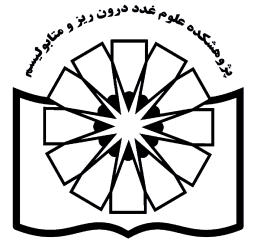 Intake of snacks and metabolic syndrome incidence in children and adolescents: Tehran Lipid and Glucose Study

Asghari G, Yuzbashian E, Mirmiran P, Hosseinpor-niazi S, Azizi F
Nutrition and Endocrine Research Center
Research Institute for Endocrine Science
Shahid Beheshti University of Medical Sciences
1
SUMMRY
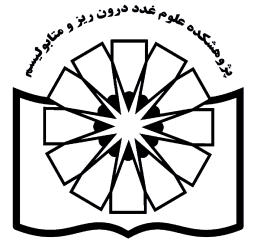 Introduction 
Material and Method
Result
Discussion and Conclusion
Limitation 
Acknowledgment
2
Introduction
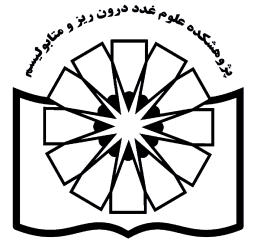 The  Metabolic  Syndrome (in both children and adults)
Dyslipidemia
Elevated blood pressure
Dysregulated glucose homeostasis 
Abdominal obesity and/or 
Insulin resistance
Steinberger J, et al.  Circulation 2009;119:628-47
3
3
[Speaker Notes: The  metabolic  syndrome  in  adults  has  been  defined  as  a  cluster  of  the  most  dangerous  risk  factors  for  cardiovascular  disease  and  type  2  diabetes,  which  include  abdominal  obesity, high cholesterol, high blood  pressure, diabetes (if not yet present)  and raised fasting plasma glucose.]
Introduction
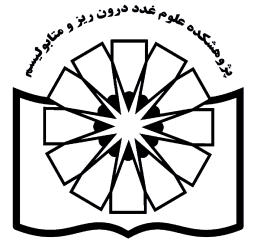 Substantial evidence on the predictive value of childhood MetS and increased risk of: 
MetS, 
type 2 diabetes, 
surrogates of cardiovascular disease such as carotid intima-media thickness in  adulthood
  The median prevalence of MetS: 
In whole populations: 3.3% (range 0%-19.2%) 
In overweight children: 11.9% (range 2.8%-29.3%)
In obese children :29.2% (range 10%-66%)
Magnussen CG, et al. Circulation 2010;122:1604-11.
Friend A, et al. Metab Syndr Relat Disord. 2013;11(2):71-80.
4
4
[Speaker Notes: It has been shown using several longitudinal cohorts that meeting the criteria of the metabolic syndrome in childhood predicts the development of cardiovascular disease and type 2 diabetes in adulthood. Similarly, having specific components of the syndrome in childhood predicts the presence of “softer” outcomes such as left ventricular hypertrophy or increased intimal-medial thickness in childhood and adulthood]
Introduction
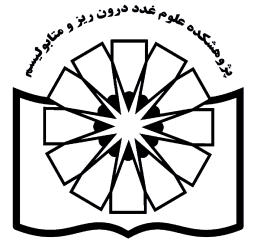 Key components of MetS management:
A healthful eating pattern, 
Regular physical activity, and 
Pharmacotherapy
Evert AB, et al. Diabetes Care 2013;36(11):3821-42.
Introduction
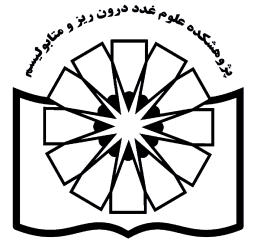 Danish and Swedish shown children: 
Nutritional habitat revealed unhealthy snacking patterns 
These patterns continue into adulthood and 
Contribute to an increased risk of obesity and chronic disease
Lake of study in Iran
High risk age 
Snaking in this age
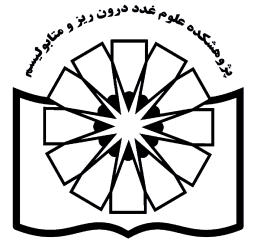 Aim
To investigate the relationship between metabolic syndrome and intakes of snacks during the 3-year follow-up among Tehranian children
مواد و روش ها (5)
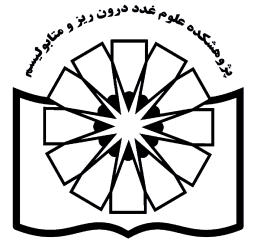 Materials and Methods
Framework of Tehran Lipid and Glucose Study

 

Metabolic syndrome was defined cooks et al



Demographic, lifestyle, biochemical, physiological, clinical and dietary measurements
8
مواد و روش ها (5)
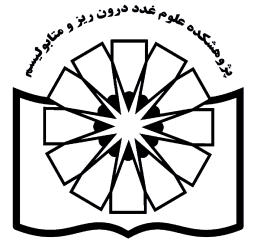 Materials and Methods
مطالعه قند و لیپید تهران
A prospective study
to determine the risk factors and prevent non-communicable diseases in District No. 13 of Tehran
First phase: cross-sectional study (1378-1380)
Second phase: cohort (1380-1383)
Third phase: cohort (1382-1387)
Fourth phase: cohort (1389-1390) 
Multi-stage cluster 15005 partisipant  Age > 3 years
9
مواد و روش ها (5)
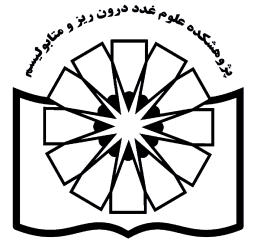 Materials and Methods
Study population
A subgroup of 621 children and adolescence
Inclusions criteria
Age >6 & <18
The energy intake to estimated energy requirement (EER) the range of SD3 ± participant
Exclusion criteria
Follow a specific diet
Missing in diet or metabolic syndrome component
10
مواد و روش ها (5)
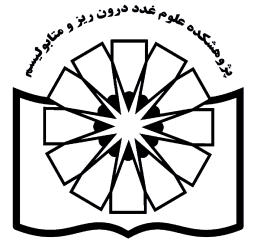 Materials and Methods
Anthropometric (weight, height, waist circumstance)
 biochemically (triglycerides, HDL-C, FPG)
 dietary assessment (reliable and valid FFQ)
Physical activity (modifiable activity questionnaire)
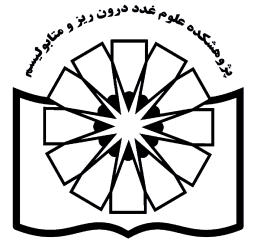 Materials and Methods
Current Study
Third Phase: 12523
Dietary Assessments: 3462
aged ≥6 y and <19y: 621
Not completed data: 29
Over-under report: 6
Have high HTN: 53
Have low HDL: 242
Have MetS: 69
Have high FPG: 12
Have high TG: 168
Have high WC: 145
HDL: 290
WC: 352
HTN: 437
MetS: 425
TG: 347
FPG: 479
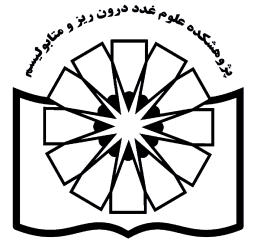 Materials and Methods
13
13
[Speaker Notes: در مقاله اصلی کوک FBS 110 در نظر گرفته بوده که زمانی بوده که IDFهم 110 می گوفته و با عوض شدن آن این هم عوضی شده.
WC از کلیشادی استفادهخ شده]
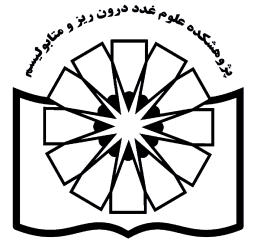 Materials and Methods
Statistical analysis
Analyzed with SPSS 16
Snacks divided into quartile of intakes
logistic regression(Odds ratio and 95% confidence interval)

-
Confounder : age, sex, physical activity, total energy intake, family history of diabetes , BMI
14
14
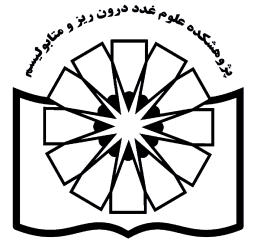 Result
Characteristics of study children and adolescence at the with and without MetS: Tehran Lipid and Glucose Study
Mean ± SD
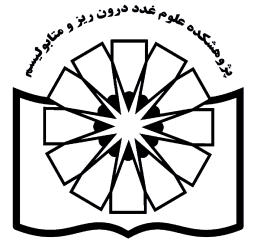 Result
Quartile of salty and sweet snacks
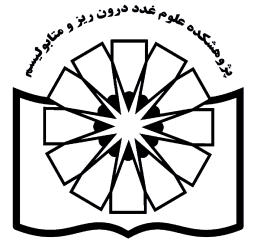 Result
P for trend=0.014
Odds 95% CI
q1
q2
q3
q4
sweet snack
OR and 95% CI of Metabolic syndrome according to quartile of sweet snacks intakes
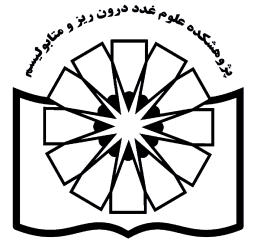 Result
P for trend=0.034
Odds 95% CI
q1
q2
q3
q4
Salty snack
OR and 95% CI of Metabolic syndrome according to quartile of salty snacks intakes
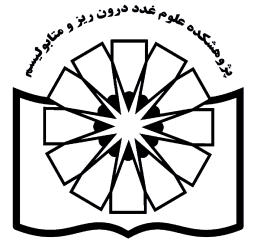 Result
P for trend=0.001
Odds 95% CI
q1
q2
q3
q4
Salty snack
OR and 95% CI of HTN according to quartile of salty snacks intakes
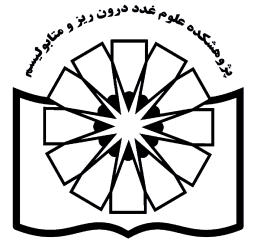 Result
No significant association between salty and sweet snack with other component of metabolic syndrome
Discussion
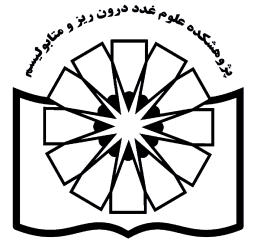 In American Snaking in these children has up to 27% of the daily caloric intake. (Piernas & Popkin. 2010. Health Aff)
Vergetaki A et al. 2011. Appetite
Ambrosini GL et al. 2010. Nutr Metab Cardiovasc Dis
[Speaker Notes: Most of epidemiological study was investigate relationship specially snack in diet between children and adolescent was low.
In American, a study for trends in snacking children was conducted(44). This study shows that during the last three decades, Children in all of age group increases in snacking behavior. Snaking in these children has up to 27% of the daily caloric intake. Furthermore, have been reported that shifts towards more salty snacks, candies and sweetened beverages. 
The inconsistency in our finding, in Greece, 237 adolescents with an average consumption of 90 g per day snacks no significant findings were observed for MetS (32). In Australia, after  investigate dietary pattern of 1139 adolescence, the result shown that patient with High scores Western dietary pattern that included sweet and salty snacks were significant associated with greater odds for the MetS (p for trend=0.02)(33).]
Discussion
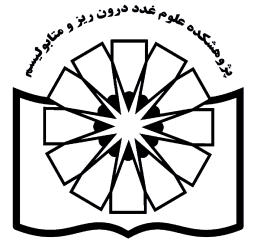 Great Britain 1658 children aged between 4 and 18 years
Randomized cross-over clinical trial adolescent girls with the MetS
salt intake 1 g/day  in snacks
Dietary Approaches to Stop Hypertension
Increase of 0.4 mm Hg in systolic
He FJ et al. 2008. J Hum Hypertens
Saneei P. 2013. Br J Nutr
[Speaker Notes: we found that salty snacks consumption is positive associated with hypertension. This association was remained significant when controlling for BMI. This supports results from an intervention study showing that higher intake of salt increased hypertension (40). He FJ et al. in their study in Great Britain 1658 children aged between 4 and 18 years, did not specify the type of salt, but did not include salt added in cooking or at the table. There was a significant association of salt intake with systolic blood pressure an increase of 1 g/day in salt intake was related to an increase of 0.4 mm Hg in systolic (40). Contrasting the findings, randomized cross-over clinical trial, sixty post-pubescent adolescent girls with the MetS that divided in recommendations to follow tow groups: 1) Dietary Approaches to Stop Hypertension (a diet with very low sodium) and 2) usual dietary advice. changes in systolic blood pressure were not statistically significant between two groups (41).]
Conclusion
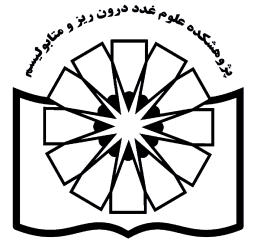 Change of dietary habits
Advertise TV
Environmental factors
Un healthy snacking
Shift from the traditional
Incorrect eating habits
Availability at school
Add a lot of simple sugar
Family nutritional knowledge
[Speaker Notes: Rise of unhealthy snacks can have a number of reasons, such as environmental factors, including incorrect eating habits, family nutritional knowledge, advertise TV, and availability at school (45). This has  been  mainly attributed to the change of dietary habits and a shift from the traditional, towards a more Western way of life (46). When cooking sweet snack add a lot of simple sugar, and these foods constitute rich sources of saturated and Trans fatty acids. As a result, mostly have a high glycemic index that can raise blood sugar levels are low at the time (34). Dietary glycemic index were associated with a few CVD risk factors, obesity, insulin resistance, and some component of MetS, and asthma symptoms (35-38). In addition to high glycemic index had associated with inflammation (39). Hypertension in children also is viewed as a significant risk factor for the development of cardiovascular disease in adulthood (42). In addition to increase consumption of snacks can be substituted instead of fruits and vegetables intake as a healthy diet(43).]
Conclusion
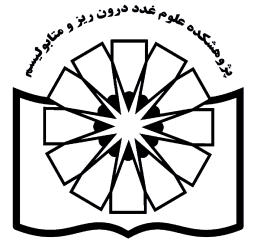 Un healthy snacking
Limited fruits and vegetables intake
Trans fatty acids
high glycemic index
Saturated fatty acids
Inflammation, Obesity, Insulin resistance
In this study:
Higher intake of  salty snacks is associated with MetS and HTN
Higher intake of sweet snacks is associated with MetS
[Speaker Notes: Rise of unhealthy snacks can have a number of reasons, such as environmental factors, including incorrect eating habits, family nutritional knowledge, advertise TV, and availability at school (45). This has  been  mainly attributed to the change of dietary habits and a shift from the traditional, towards a more Western way of life (46). When cooking sweet snack add a lot of simple sugar, and these foods constitute rich sources of saturated and Trans fatty acids. As a result, mostly have a high glycemic index that can raise blood sugar levels are low at the time (34). Dietary glycemic index were associated with a few CVD risk factors, obesity, insulin resistance, and some component of MetS, and asthma symptoms (35-38). In addition to high glycemic index had associated with inflammation (39). Hypertension in children also is viewed as a significant risk factor for the development of cardiovascular disease in adulthood (42). In addition to increase consumption of snacks can be substituted instead of fruits and vegetables intake as a healthy diet(43).]
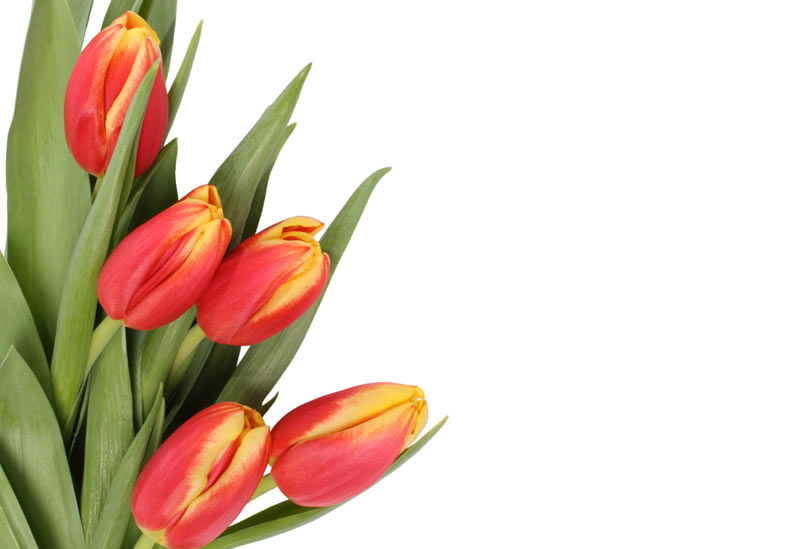 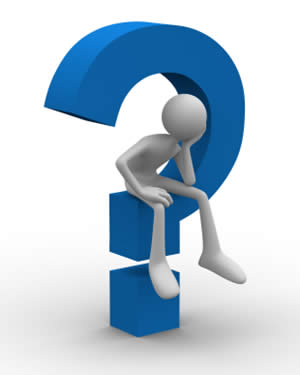